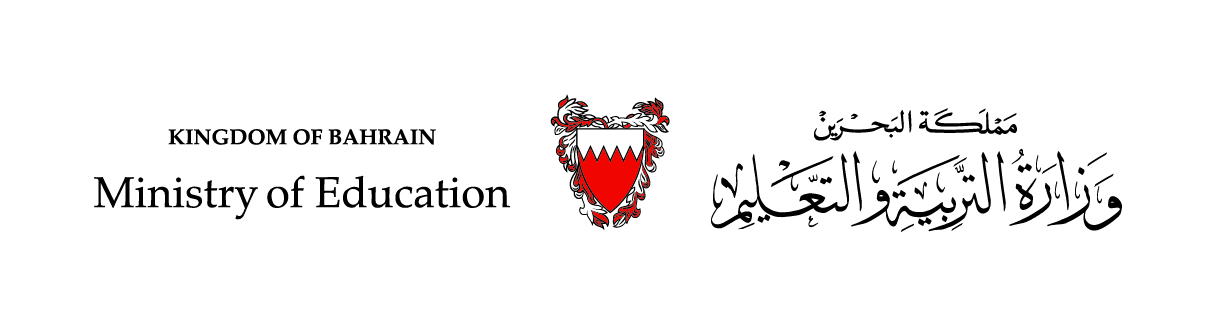 درسٌ في مادَّةِ اللُّغة العربيَّةِ
القراءة – الفصل الدراسي الأوّل
الوَطَنُ الصَّغيرُ
الصَّفُّ الرَّابعُ الابتدائيُّ
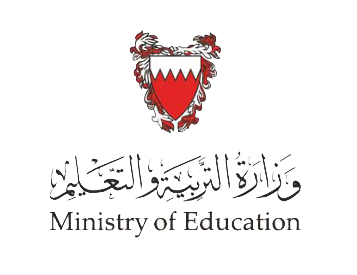 الوَطَنُ الصّغيرُ– اللّغة العربيَة – الرابع الابتدائي
أهْدافُ الدَّرْسِ
الهدفُ الأوَّل: تفسيرُ  معانِي المفرداتِ تفسيرًا صحيحًا.
الهدَفُ الثّاني: تحليلُ النصِّ تحليلًا وافيًا وفقًا لعناصرِ القصّةِ.
الهدَفُ الثالث: إبداءُ الرأيِ في معاني النصِّ وأبعاده.
أَكْتَشِفُ
الوَطَنُ الصّغيرُ– اللّغة العربيَة – الرابع الابتدائي
اقرأُ النّصّ بِتمعُّنٍ:
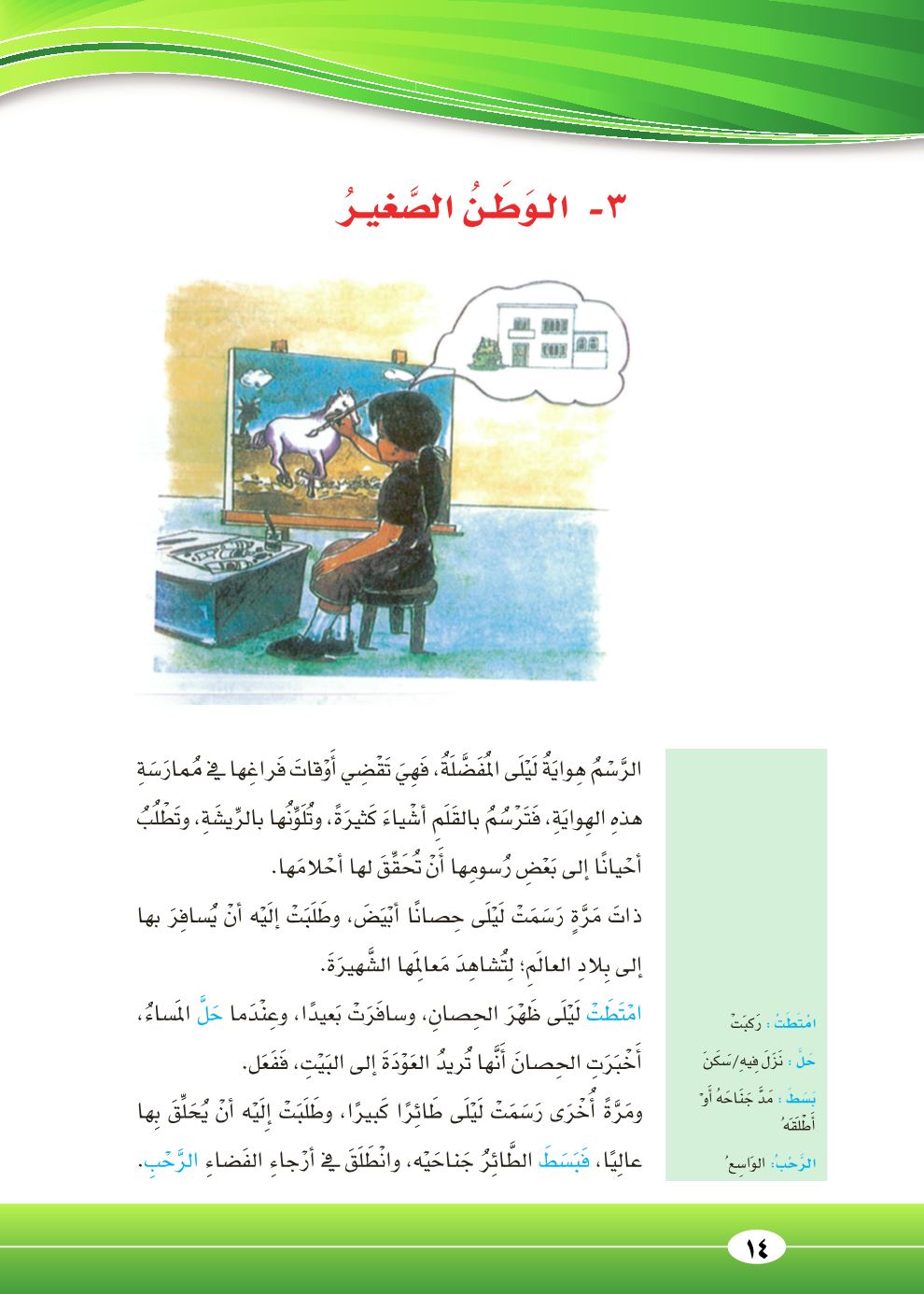 أَكْتَشِفُ
الوَطَنُ الصّغيرُ– اللّغة العربيَة – الرابع الابتدائي
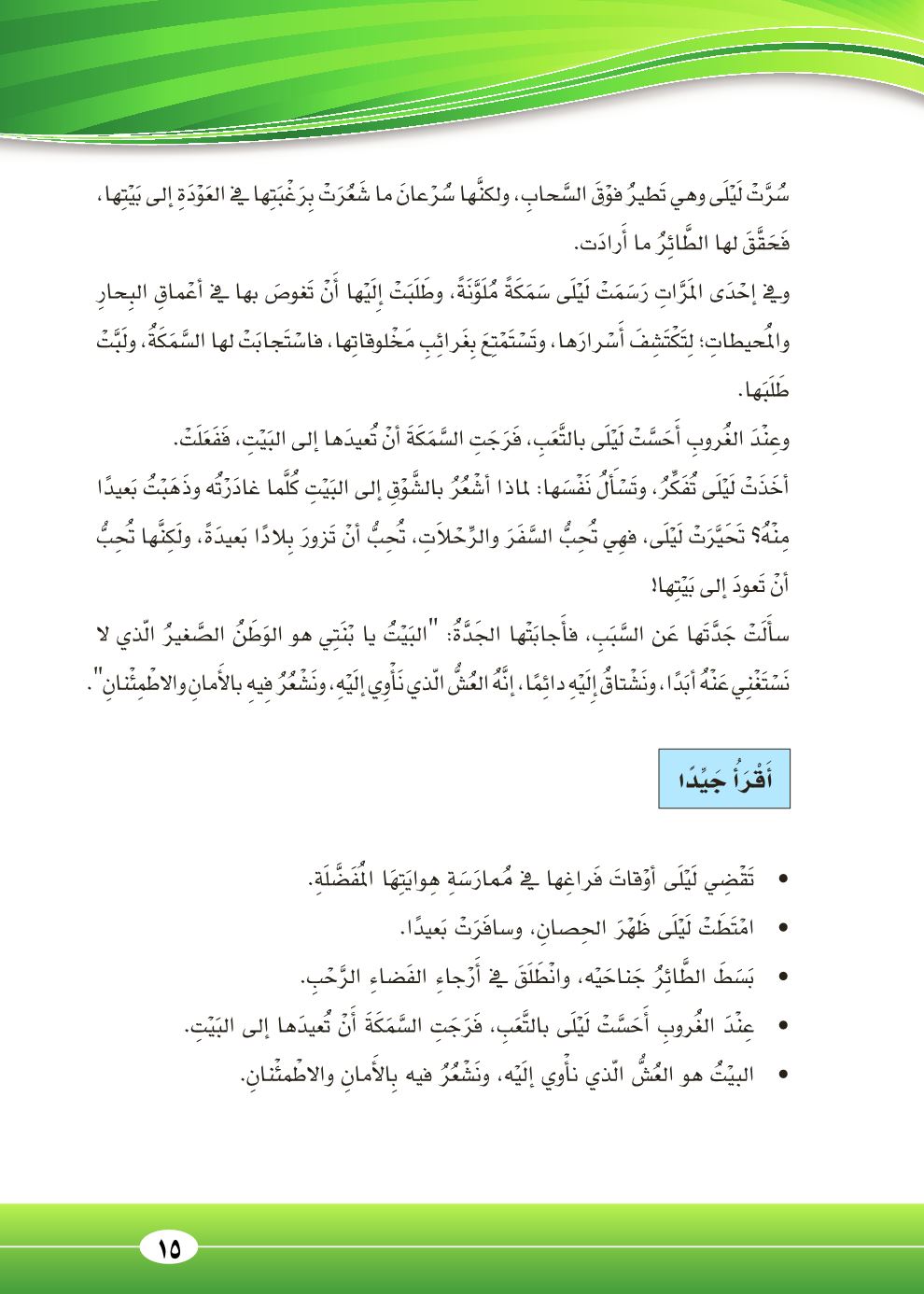 أَكْتَشِفُ
الوَطَنُ الصّغيرُ– اللّغة العربيَة – الرابع الابتدائي
تفسيرُ المُفرَداتِ
عملٌ يُحِبُّهُ الشّخصُ ويقضي أوقات فراغِهِ في القيامِ به.
مُزاولة، وهي: القيامُ بالعملِ.
مَيْلٌ
استجابَتْ
نلجأُ إليهِ، نعودُ إليهِ.
أَكْتَشِفُ
الوَطَنُ الصّغيرُ– اللّغة العربيَة – الرابع الابتدائي
تحليلُ النَّصِّ:
الشَّخصيّةُ الرَّئيسةُ: لَيْلَى. 
الشَّخصياتُ المسَانِدةُ: الحِصانُ، الطَائِرُ، السَمَكَةُ، الجَدَّةُ.
تنطلقُ ليلى من البيتِ إلى مختلِفِ بِلادِ العالَمِ.
يكشفُ لنا الكاتِبُ في المُقدمةِ الشَّخصيَّةَ المحوريّةَ في القصّةِ، وهي لَيْلَى، وهوايَتَها المُفضّلةَ ( الرَّسْم) الّتي سَتَكونُ هي العُنصرَ المُهِمَّ الّذي سيوجِّهُ لَيْلَى في بقيّةِ الأحداثِ. 
كما أضَافَ الكاتِبُ عُنصُرَ الخيالِ حِينَما جَعلَ للَيْلَى القدرةَ عَلَى التَّحدُّثِ مع الرُّسومِ الّتي تَسْتمِعُ إلى لَيْلَى وتُلبّي جميعَ رغباتِها. وعُنصُرُ الخيالِ يضفِي على القِصَّةِ التّشويقَ والجذبَ والإثارة.
أَكْتَشِفُ
الوَطَنُ الصّغيرُ– اللّغة العربيَة – الرابع الابتدائي
ينطلقُ الكاتِبُ في تطويرِ الأحداثِ عندما طَلبَت لَيْلَى من رسوماتِها السفرَ بعيدًا كي ترى العالمَ. 
فتارةً ترسمُ حصانًا وتصعدُ على ظهرِه، وتارةً أخرى ترسمُ طائرًا كبيرًا يحلّقُ بها في السَّماءِ، ومرّةً ترسمُ سمكةً كبيرةً تغوصُ بها في أعماقِ البحارِ.
فَقَدْ استطاعَتْ ليلى السفرَ برًّا، وجوًّا، وبحرًا، واستطاعَتْ بمساعدةِ رسوماتِها أنْ ترى العالمَ كلَّه بعجائبِه وغرائبِه ومناظرِه المبهرةِ، ولكنْ رغمَ ذلك نرَاهَا في كلّ مرةٍ تطلبُ العودةَ إلى البيتِ في نهايةِ الرَّحلةِ، وهوَ ما  يتكررُ معهم جميعًا رغمَ جمالِ الرحلةِ.
أَكْتَشِفُ
الوَطَنُ الصّغيرُ– اللّغة العربيَة – الرابع الابتدائي
يستخدمُ الكاتبُ أسلوبَ الحوارِ، فنجدُ ليلى تسألُ نفسَها في حيرةٍ عَنْ سببِ تكرارِ طلبِها للرّجوعِ إلى البيتِ رغمَ جمالِ الرحلةِ وما بها مِن مناظرَ مدهشةٍ، ورغمَ حبّها للسَّفرِ . 
فَتأتي الجدّةُ صاحِبَةُ الخبرةِ في الحياةِ وتجيبُ عن السؤالِ المحيّرِ، بأنَّ الإنسانَ لا يستطيعُ أنْ يفارقَ بيتَه ومسكنَه، فمهما شاهدْنَا من جمالٍ، يظلُّ البيتُ هوَ المكانَ الذي نعودُ له لنشعرَ بالاستقرارِ والأمانِ. 
وقد شبَّهتْ الجدّةُ البيتَ بالوطنِ الصَّغيرِ لأنَّه يُعطي الإحساسَ بالأمانِ والاستقرارِ، ولأنَّ البيتَ مثلُ الوطنِ الذي ننتمي إليه ولَيسَ لغيرِه.
أَفْهَمُ
الوَطَنُ الصّغيرُ– اللّغة العربيَة – الرابع الابتدائي
1: أَضعُ عنوانًا جديدًا للقصَّة.


2: أُحَدِّدُ في النَّصِ مَا يَأْتي: 
أ. مَكانَ الأَحْدَاثِ: 

ب. الشَّخصِيَّاتِ:
لا مكانَ كَبيتي / حضنٌ أشتاقُ إليهِ.
بيْتُ لَيْلَى الّذي تنطلقُ منه إلى العالمِ برًّا وبحرًا وجوًّا.
الشّخصِيةُ الرَّئيسةُ: لَيْلَى. 
الشّخصِيّاتُ المُسانِدةُ: الحِصانُ، الطَّائِرُ، السَّمَكَةُ، الجَدَّةُ.
[Speaker Notes: توظيف الرؤوس المرقمة]
أَفْهَمُ
الوَطَنُ الصّغيرُ– اللّغة العربيَة – الرابع الابتدائي
3: أَذكرُ رَغْبَاتِ لَيْلَى الّتي طَلبتْها مِن رُسومِها.




 4: ما الرَّغْبةُ الّتي تَكَرَّرتْ عِندَ لَيْلَى في نِهايةِ كُلّ رِحْلَةٍ؟
طَلبتْ مِنَ الحِصانِ السّفرَ إلى بلادِ العالمِ.
طَلبتْ مِنَ الطّائر أنْ يُحلِّقَ بها عاليًا. 
طَلبتْ مِنَ السّمكةِ أنْ تغوصَ بها في أعماقِ البحارِ.
العودةُ إلى البَيْتِ .
[Speaker Notes: توظيف الرؤوس المرقمة]
أَفْهَمُ
الوَطَنُ الصّغيرُ– اللّغة العربيَة – الرابع الابتدائي
5: أَستخرجُ مِنْ النَّصّ السَّابِقِ مُرادِفَ كُلّ كلمةٍ مِمَّا يَأْتي: 
أ. مدَّ جناحَه:                
ب. نلجأُ إليه:                 
ج. الواسعُ:                   
د. مزاولةُ:                  

6: أُحَدِّدُ صِفَتَينِ لِلَيلى:
بَسَطَ.
نَأوِي.
الرّحبُ.
مُمارَسَةُ.
تهوى الرَّسمَ/  تُحِبُّ السّفرَ / شديدةُ التّعلُّقِ ببيتِهَا.
[Speaker Notes: توظيف الرؤوس المرقمة]
أحلّل
الوَطَنُ الصّغيرُ– اللّغة العربيَة – الرابع الابتدائي
1: أُعلِّلُ ما يأتي: 
أ. استخدامُ الكاتِبِ الخيالَ في القصّةِ. 

ب. شعورُ لَيْلَى بالشّوقِ إلى البيْتِ كُلّما ذهبتْ بعيدًا. 

2: “ البيْتُ يا بنَتِي هو الوَطَنُ الصّغيرُ “ 
أوضِّحُ المقصودَ مِن هذهِ العبارةِ.
لِإضْفَاءِ التّشويقِ على القصّةِ مِنْ أجلِ إثارَةِ القارئِ وجذبِهِ لقراءتِها.
لأنَّ الإنسانَ لا يستطيعُ أنْ يستغنِيَ عَنْ بيتِه الّذي يُشعِرُه بالأمانِ والاطمئنانِ.
البيتُ مثلُ الوطنِ؛ فالإنسانُ مهما سافرَ، وزَارَ مِن البلدان فإنّه في نهايةِ الأمرِ يرجِعُ إلى وطنِه، كما يحتاجُ أيضًا الرّجوعَ إلى بيتِه في نهايةِ اليومِ. فالوطنُ والبيتُ فيهما الأهلُ، وهما يُوفّرانِ للإنسانِ الأمانَ والاستقرارَ والحبَّ والطّمَأنينَةَ.
[Speaker Notes: توظيف الرؤوس المرقمة]
أحلّل
الوَطَنُ الصّغيرُ– اللّغة العربيَة – الرابع الابتدائي
3: أضعُ علامةَ (√) أمامَ الفكرة الواردةِ في النّصّ:
√
[Speaker Notes: توظيف الرؤوس المرقمة]
الوَطَنُ الصّغيرُ– اللّغة العربيَة – الرابع الابتدائي
نشاط ختاميّ
1: أُبَيِّنُ رِسَالَةَ الكَاتِبِ مِنْ خِلالِ النَّصّ.
 
 

2: اختارَتْ ليلى حصانًا، وسمكةً، وطائرًا للتجوّلِ حولَ العالمِ. 
أختارُ الوسيلةَ المناسبةَ لي للسَّفرِ ومشاهدةِ العالمِ مَعَ التعليلِ.
إنَّ الإنسانَ لا يستطيعُ أنْ يستغنيَ عَنْ بيتهِ ووطنِهِ، فَمَهما كانتْ الأشياءُ جميلةً خارجَ البيتِ والوطنِ، فإنَّهَا لا توفِّرُ  للإنسانَ ما يوفِّرُهُ لهُ البيتُ والوطنُ مِنْ إحساسٍ بالرّاحَةِ والاطمئنانِ والأمانِ.
احتمال 1:  أختارُ الوسائلَ الحديثةَ مثلَ الطائرةِ والقطارِ  والسُّفنِ الكبيرةِ، لأنَّها مجهَّزةٌ بأدواتِ الأمنِ والسَّلامةِ وملتزِمةٌ بقوانينِ السَّفرِ.
احتمال 2: أختارُ ،مثلَ ليلى، إحدَى الوسائِلِ الخياليَّةِ، لأنَّها ممتِعةٌ ومثيرةٌ  وتجعلُنِي أعيشُ مُغامرَةً.
[Speaker Notes: توظيف الرؤوس المرقمة]
الوَطَنُ الصّغيرُ– اللّغة العربيَة – الرابع الابتدائي
انتهى الدّرسُ